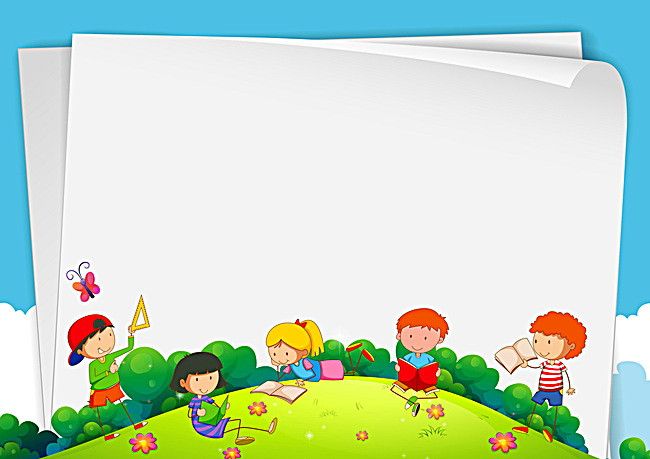 Tiếng Việt
uôn    uông
Bài 68:
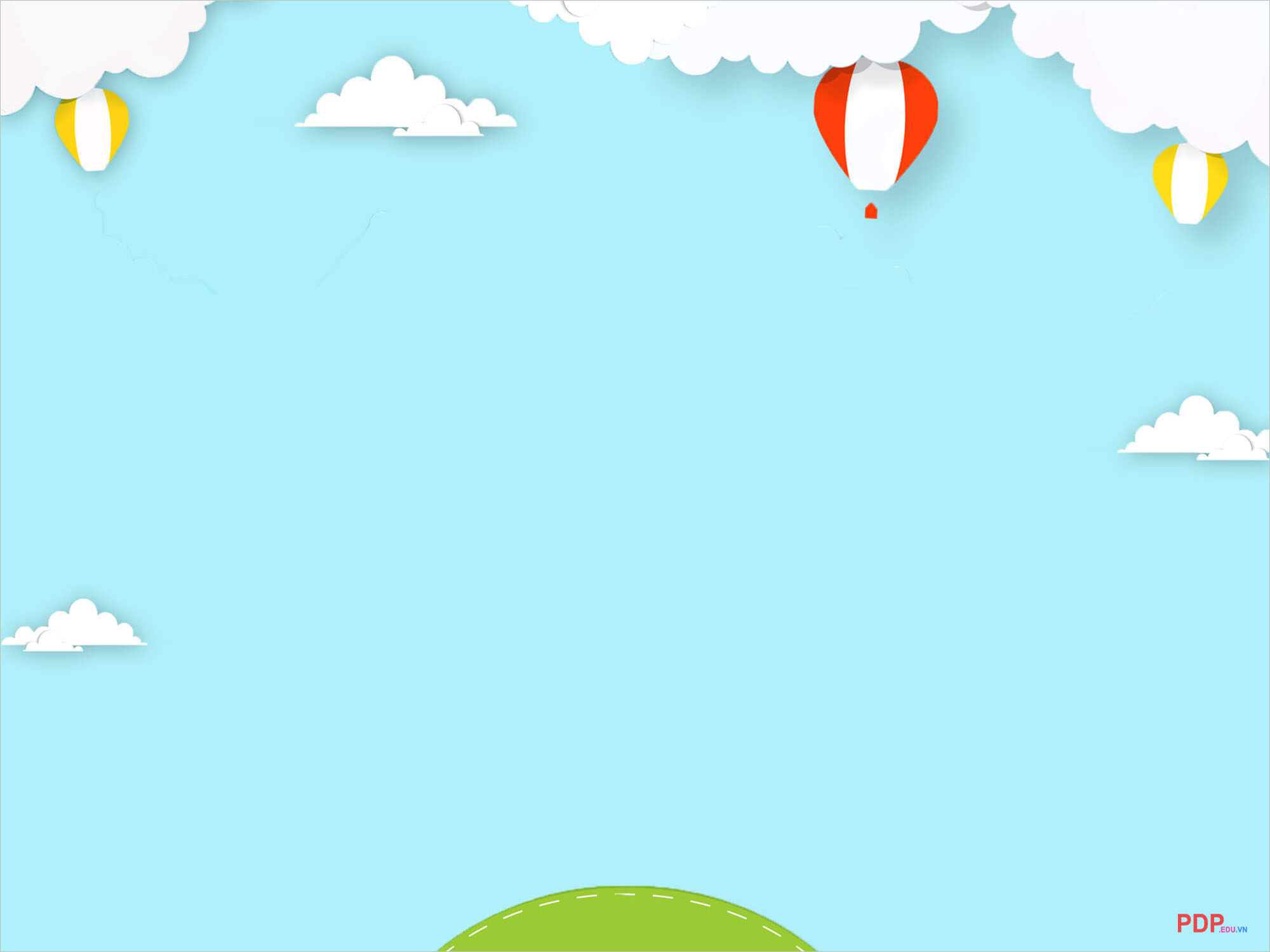 Ôn tập
viên thuốc
ngọn đuốc
con chuột
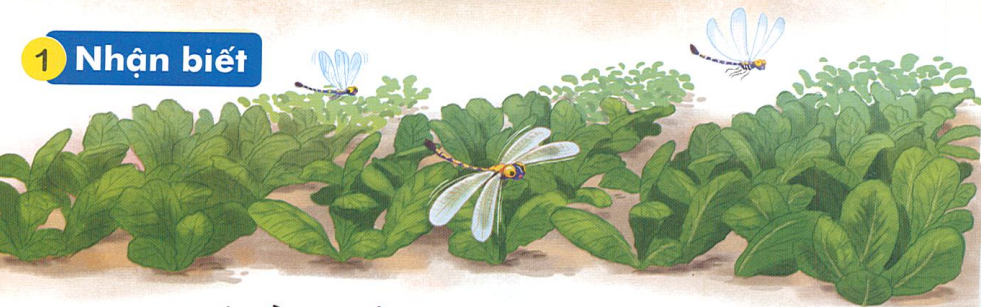 uôn
uông
uôn
Chuồn chuồn bay qua các luống rau.
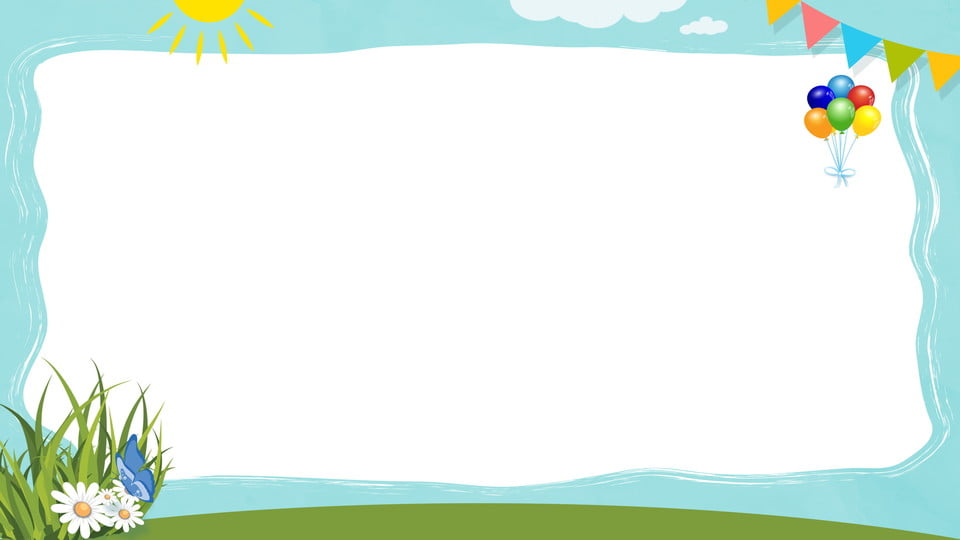 Tiếng Việt
uôn    uông (Tiết 1)
Bài 68:
Đọc
uông
2
uôn
uôn
ch
chuôn
uôn
khuôn     muốn      muộn      nguồn
uôn
uôn
uôn
uông
uông
uông
uông
buồng      luống     thuổng      vuông
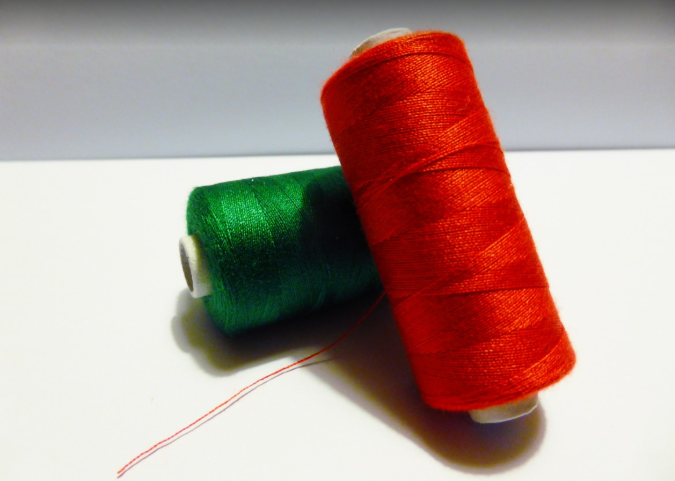 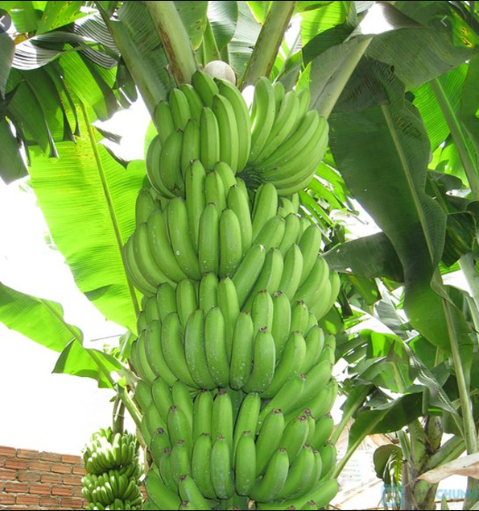 cuộn chỉ
uôn
buồng chuối
uông
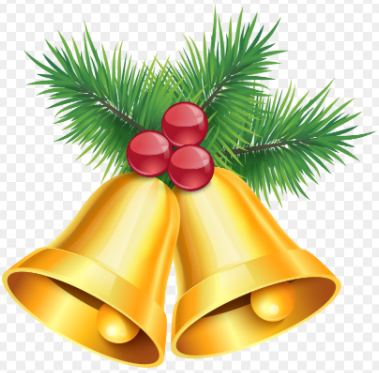 quả chuông
uông
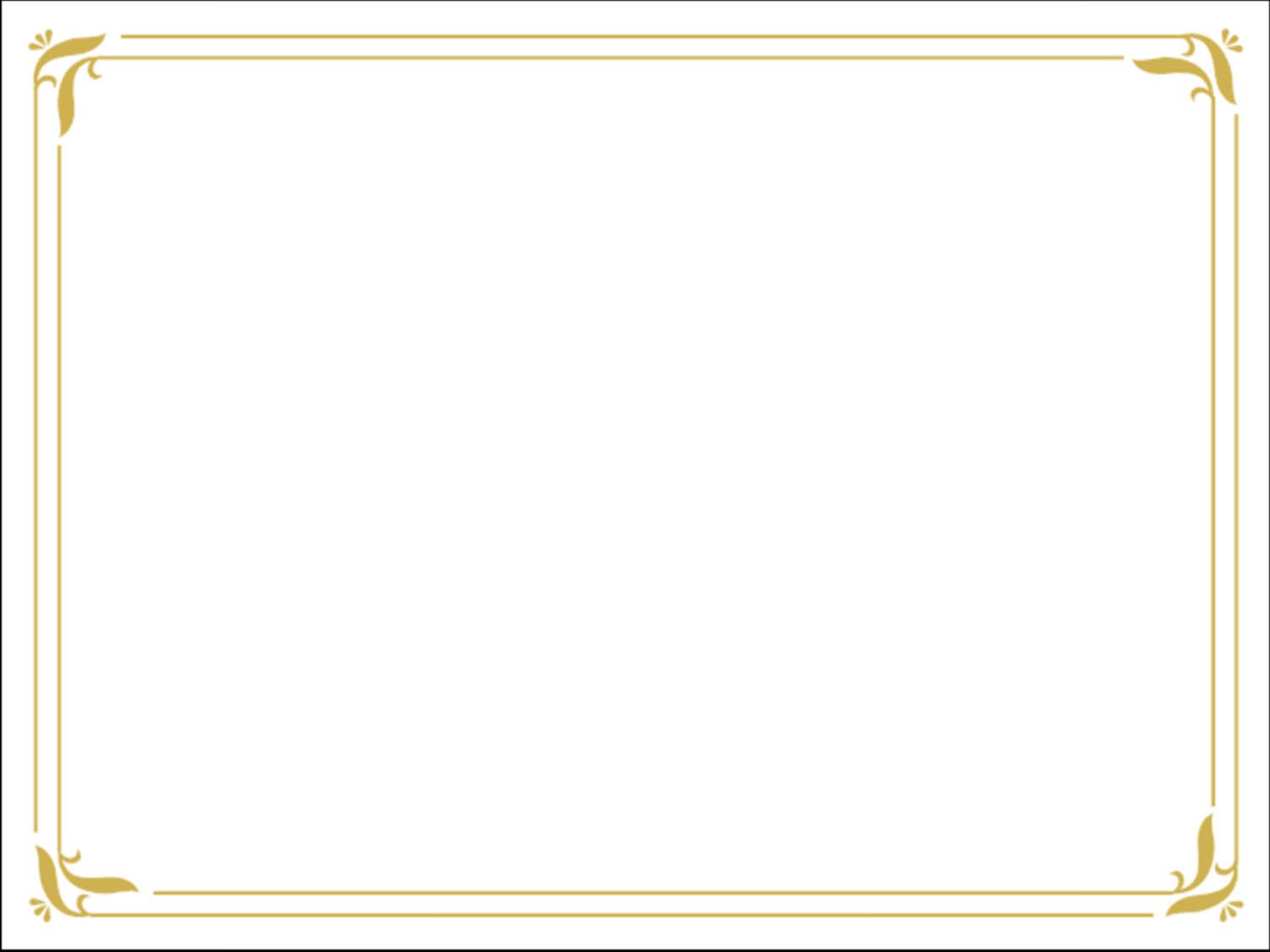 ´
buồng chuối
cuộn chỉ
quả chuông
[Speaker Notes: Đọc]
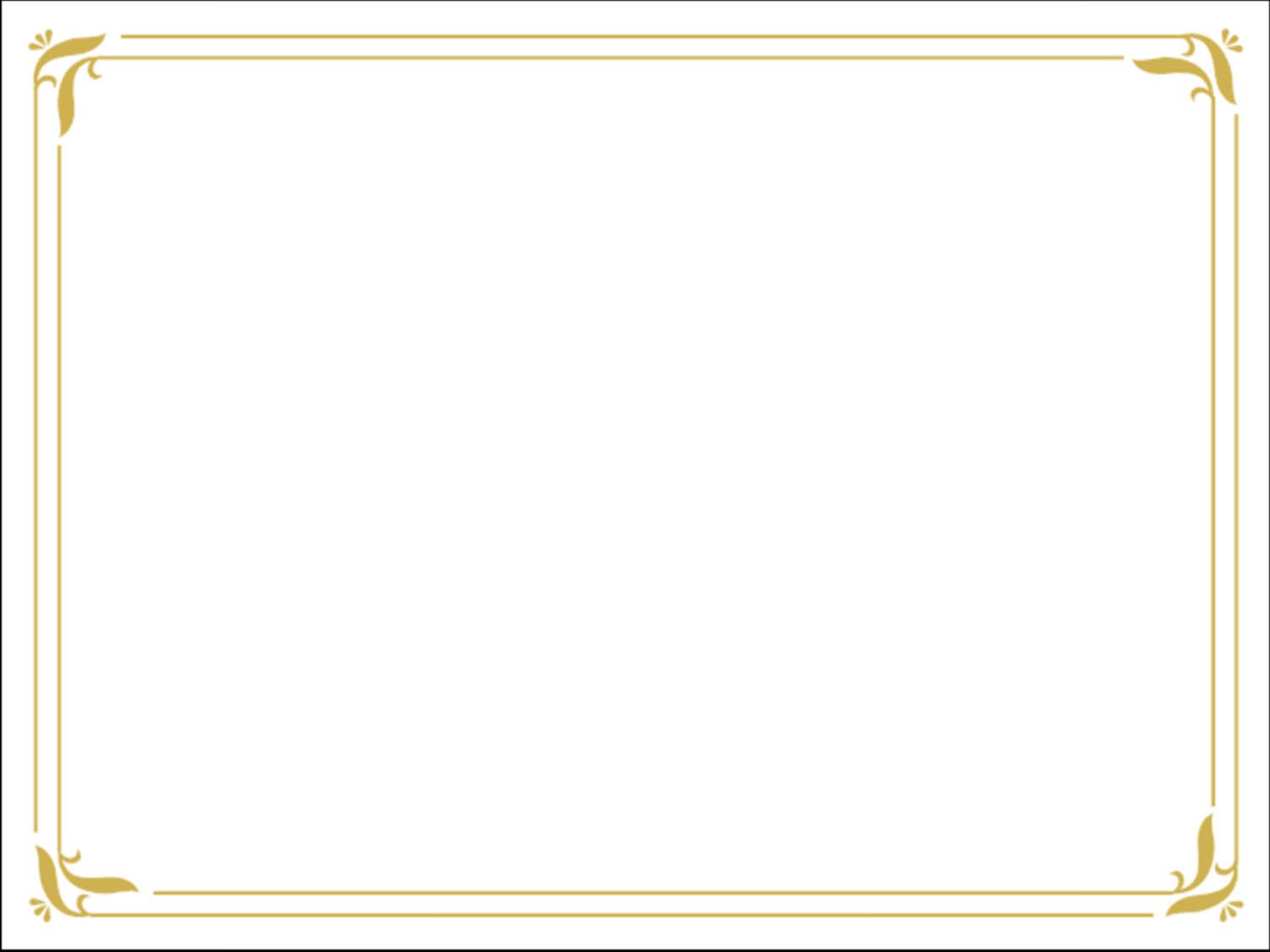 buŬg chuĒ
cuų chỉ
quả chuŪg
[Speaker Notes: Đọc]
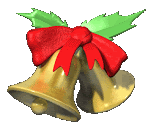 uôn
uông
uôn
ch
chuôn
khuôn     muốn      muộn       nguồn
buồng     luống      thuổng     vuông
buồng chuối
quả chuông
cuộn chỉ
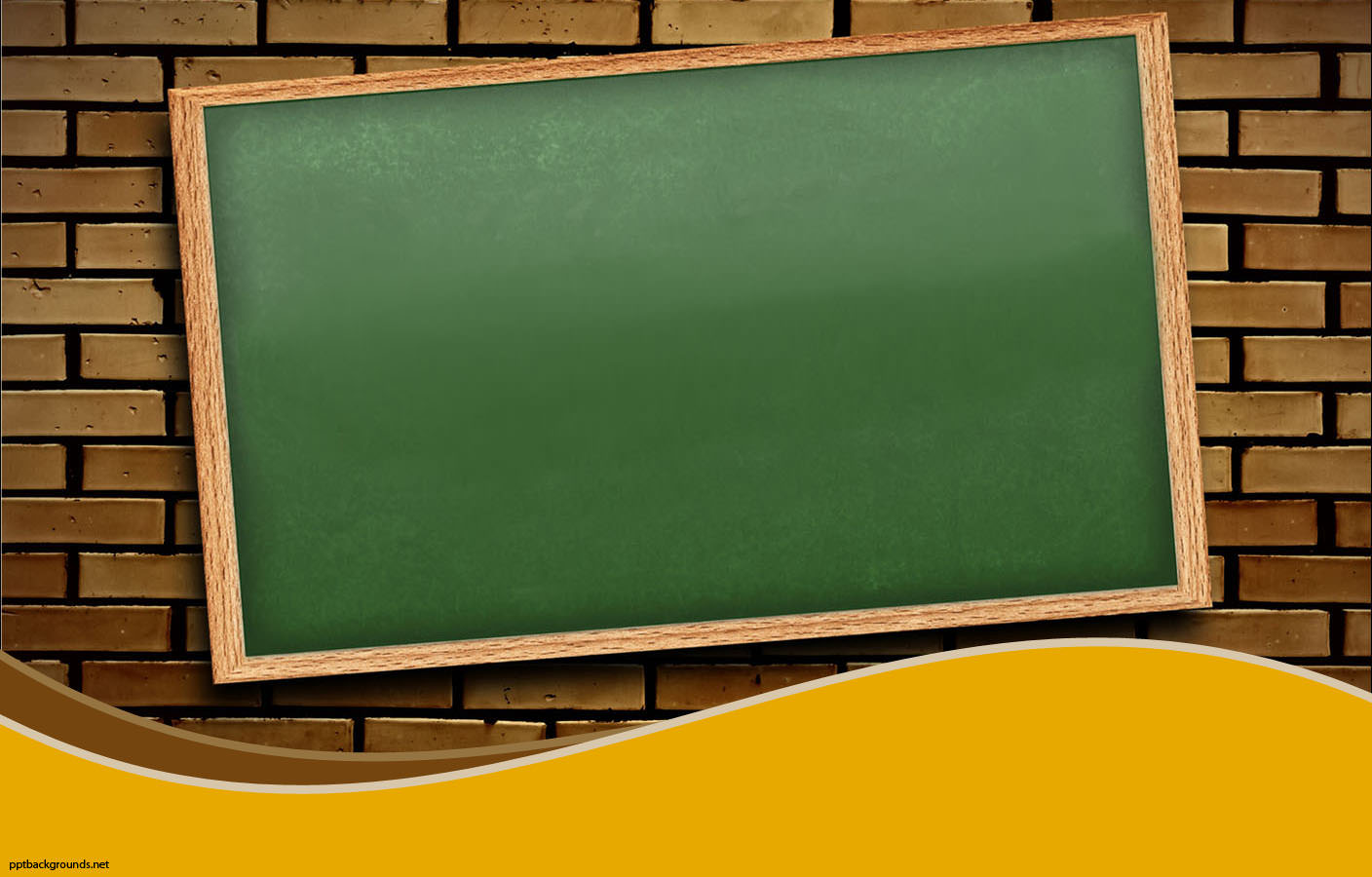 Viết bảng
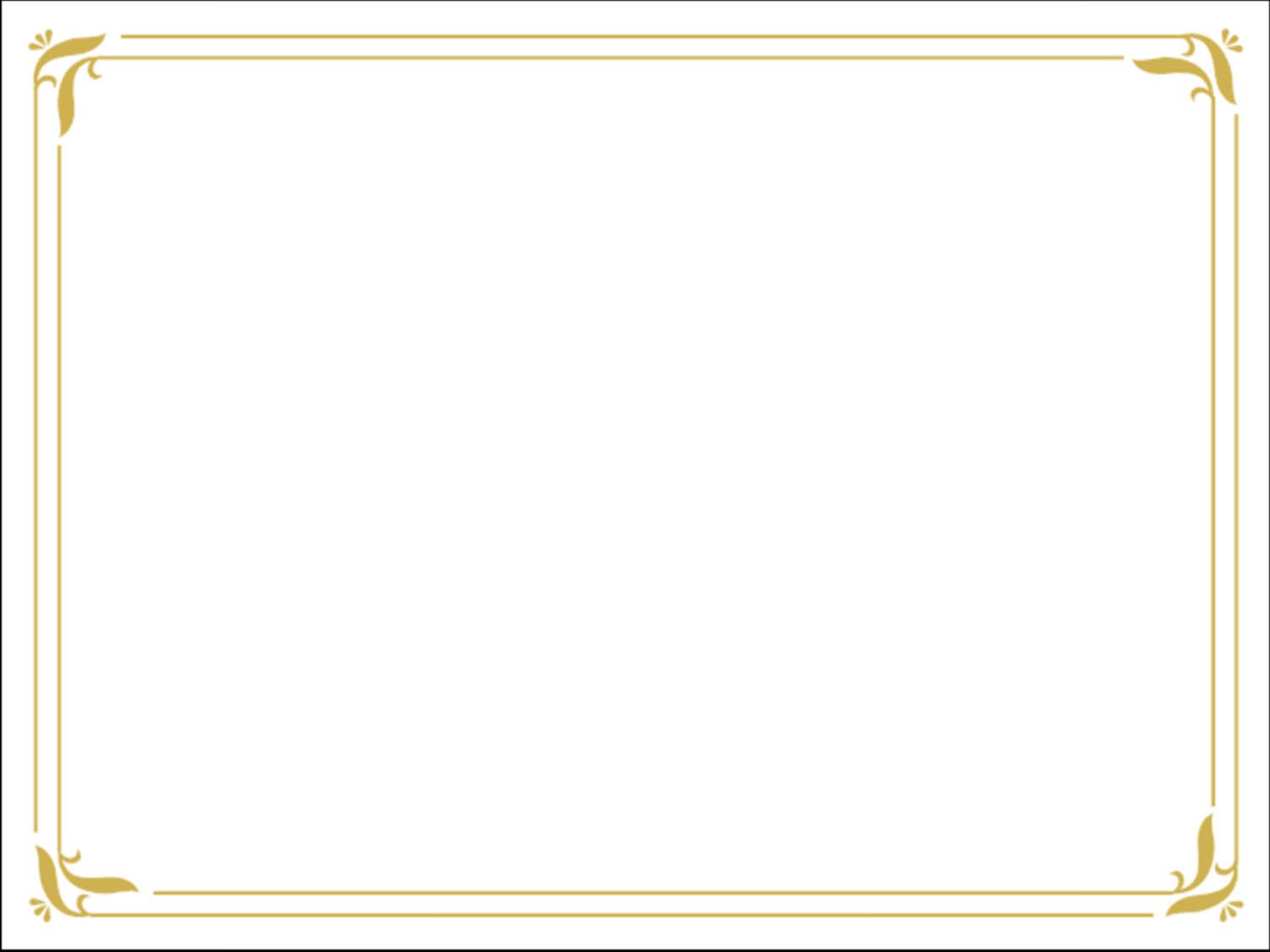 uŪ
uŪg
cuų
buŬg
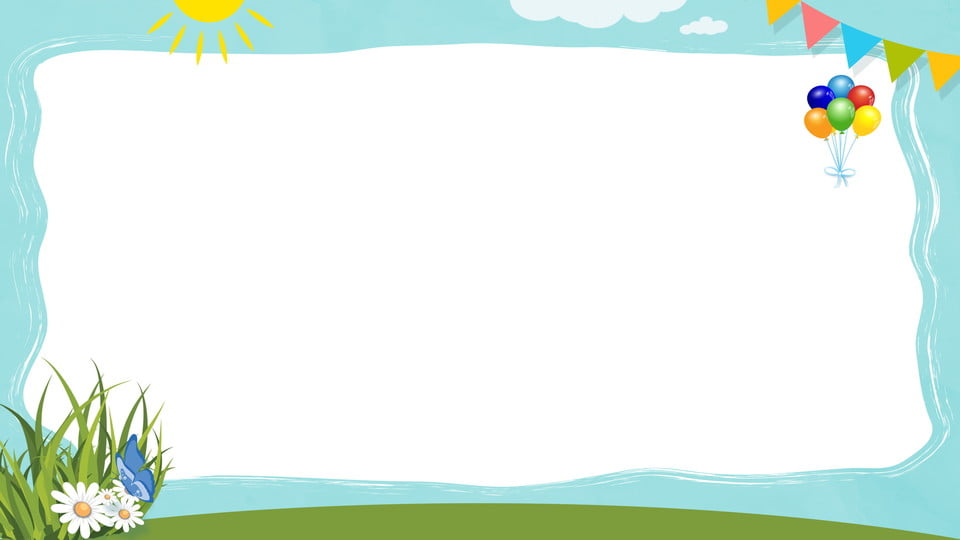 Tiếng Việt
uôn    uông (Tiết 2)
Bài 68:
Viết vở
uŪ
uŪg
buŬg chuĒ
cuų chỉ
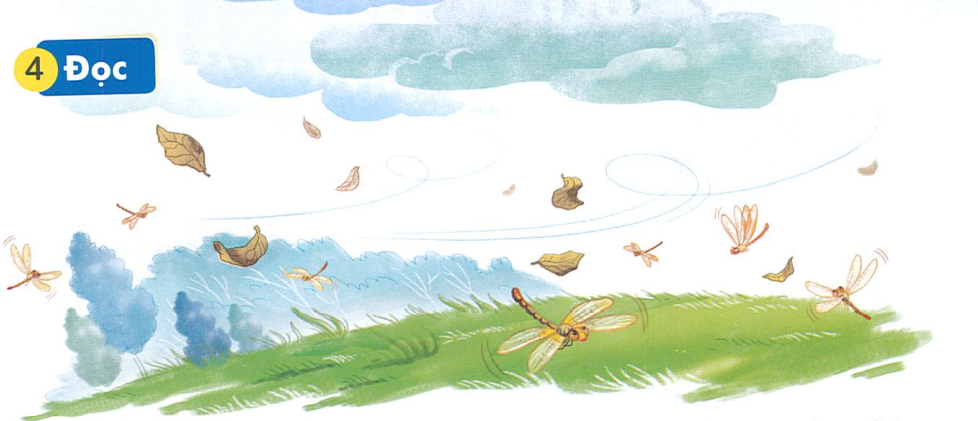 Trời sắp mưa. Chuồn chuồn bay thấp. Bầu trời đen kịt. Gió thổi mạnh cuốn theo những đám lá khô. Rồi mưa ào ào trút xuống.
       Mưa tạnh, những hạt mưa long lanh đọng trên các cuống lá. Bầu trời trong xanh, không khí mát mẻ.
uôn
uôn
1
2
uôn
3
4
uông
5
uông
6
7
Từ ngữ nào miêu tả tiếng mưa rơi xuống rất mạnh?
Cảnh vật sau cơn mưa được miêu tả như thế nào?
Những dấu hiệu nào báo hiệu trời sắp mưa?
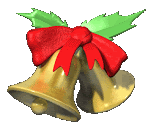 Nói
5
Mưa và nắng
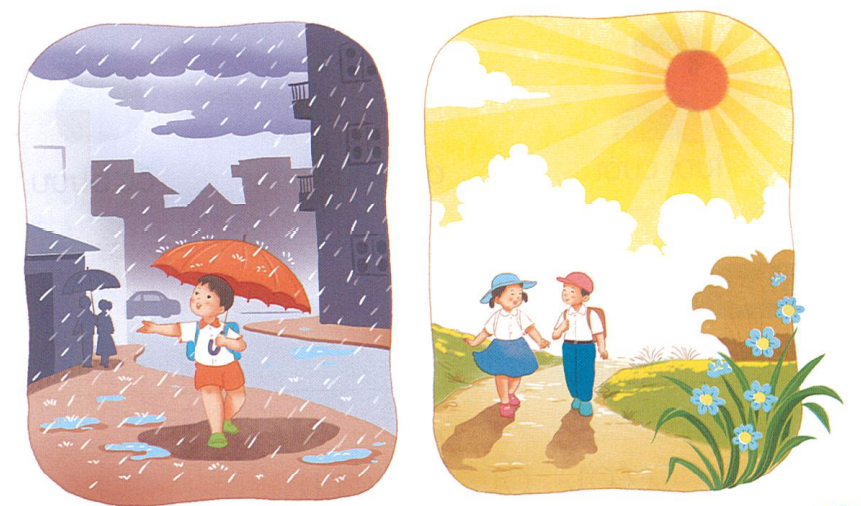 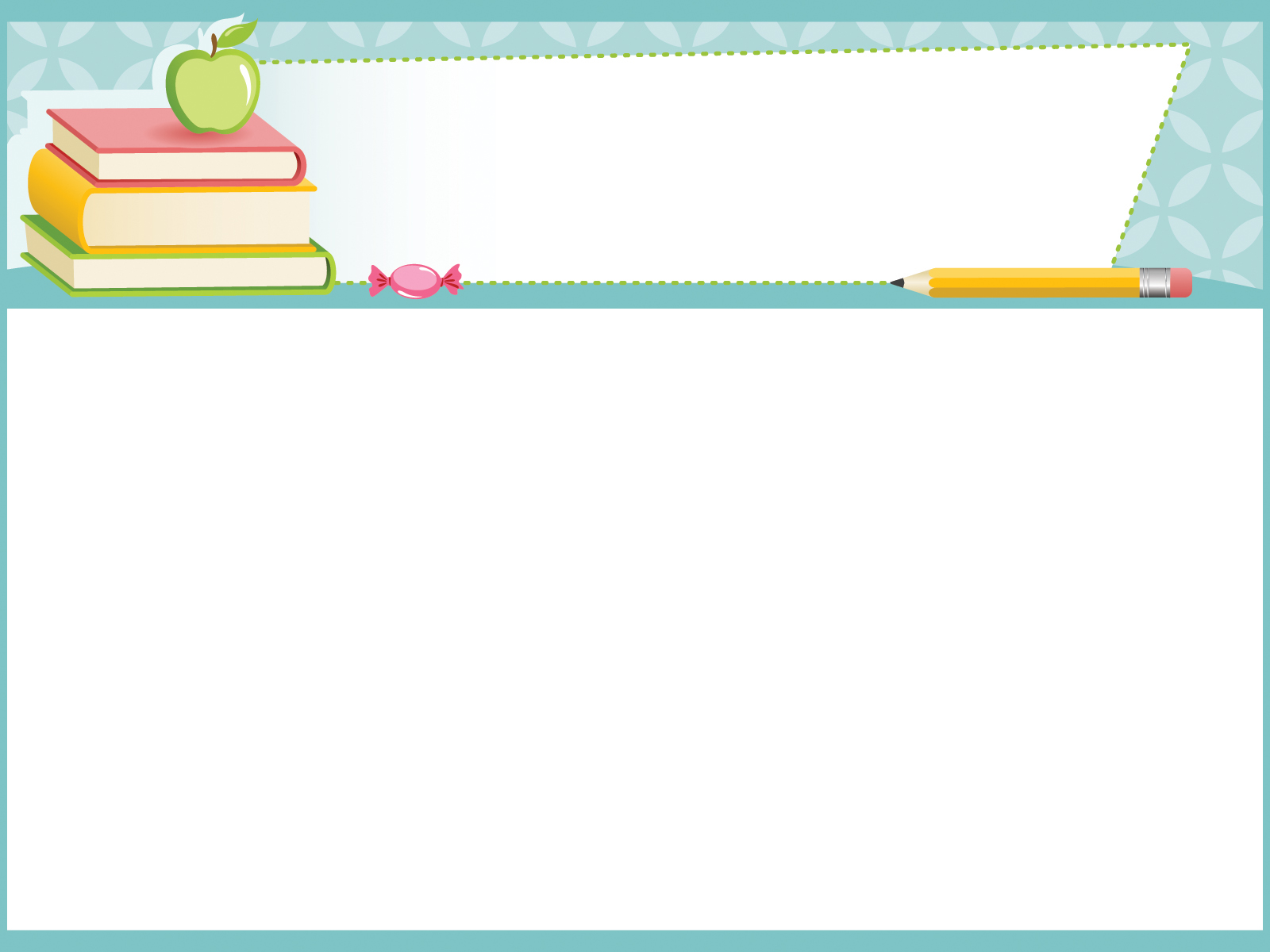 Tìm tiếng có chứa vần uôn, uông rồi đặt câu có chứa các tiếng tìm được?
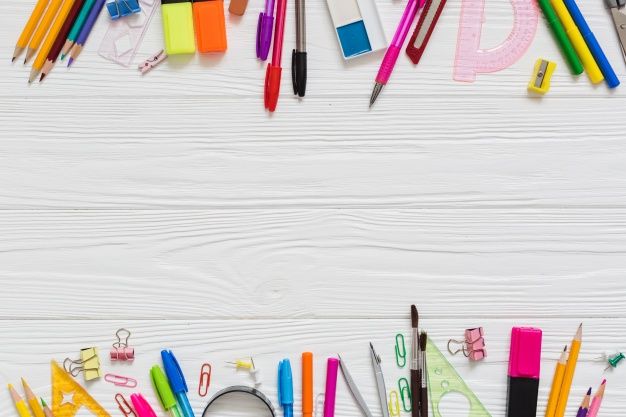 Cảm ơn thầy cô và các em đã theo dõi